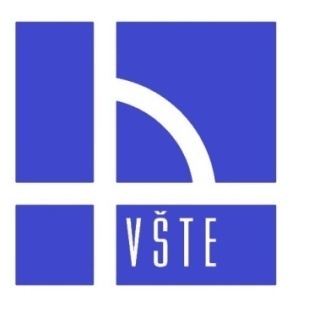 Vysoká škola technická a ekonomická v Českých Budějovicích
REKONSTRUKCE ŠIKMÝCH STŘECH
Autor bakalářské práce: 		Veronika Jurková
Vedoucí bakalářské práce:	Ing. Jan Plachý, Ph.D.
Oponent bakalářské práce: 	Ing. Tomáš Vrbka
					České Budějovice, červen 2017
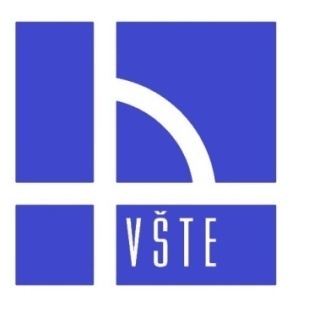 Obsah
Motivace a důvody k výběru daného tématu
Cíl práce
Teoretická část
Aplikační část
Závěrečné shrnutí
2
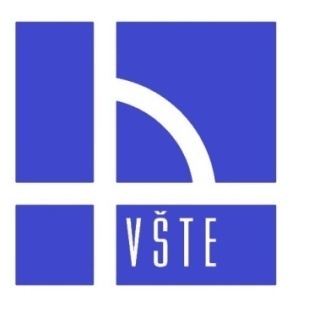 Motivace a důvody k výběru daného tématu
Aktuálnost tématu
Nejčastěji prováděný typ rekonstrukce objektu
Prohloubení znalostí v dané problematice
3
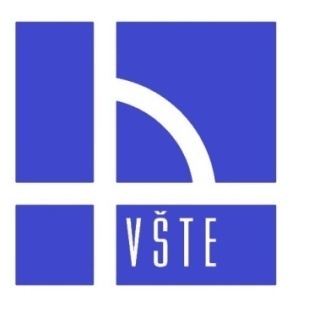 Cíl práce
Cílem bakalářské práce je zpracovat základní přehled možných variant konstrukčního řešení rekonstrukcí šikmých střech. Popsat výhody a nevýhody jednotlivých konstrukčních řešení. Pro zvolený objekt zpracovat projektovou dokumentaci.
4
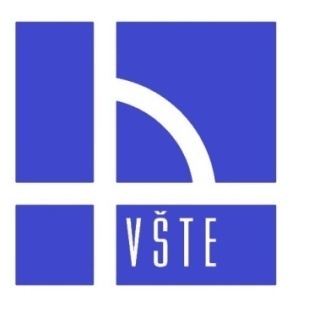 Teoretická část
Základní rozdělení střech: 
Ploché střechy = sklon do 5°; Šikmé střechy = sklon 5° < 45°; Strmé střechy = sklon 45° < 90°
5
Zdroj: Coleman, Typy šikmých střech. Dostupné z: http://www.coleman.cz/typy-sikmych-strech/
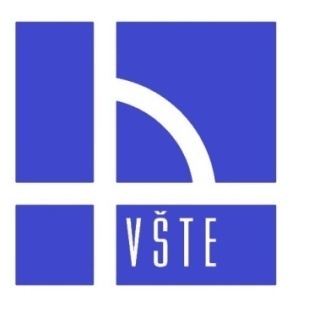 Teoretická část
Stavebně technický průzkum: 
Stanovení účelu hodnocení
Scénáře
Předběžné hodnocení 
Podrobné hodnocení 
Výsledky hodnocení
6
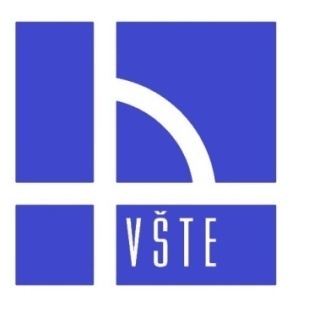 Teoretická část
Chyby a poruchy šikmých střech: 
=technické chyby a zásahy vyšší moci (nemůžeme ovlivnit)

Technické chyby můžeme dělit na: 
Chyby v projektu
Chyby stavebních materiálů
Chyby při realizaci
Chyby v užívání
7
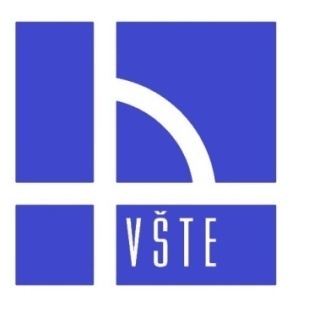 Teoretická část
Nejčastější poruchy střešní nosné konstrukce: 
Poruchy způsobené následkem nedostatečné dimenze prvků a přetížení krovu
Vlhkost dřeva způsobená zatékáním do konstrukce
Narušení a uvolnění spojů, hřebíků, svorníků, …
Změna vlastností dřeva důsledkem napadení dřevokaznými škůdci
Rozšiřování sesychajících trhlin (narušení nosného systému)
Neprofesionální zásady do konstrukce
8
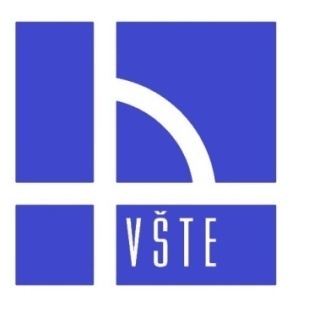 Teoretická část – dělení dle počtu plášťů
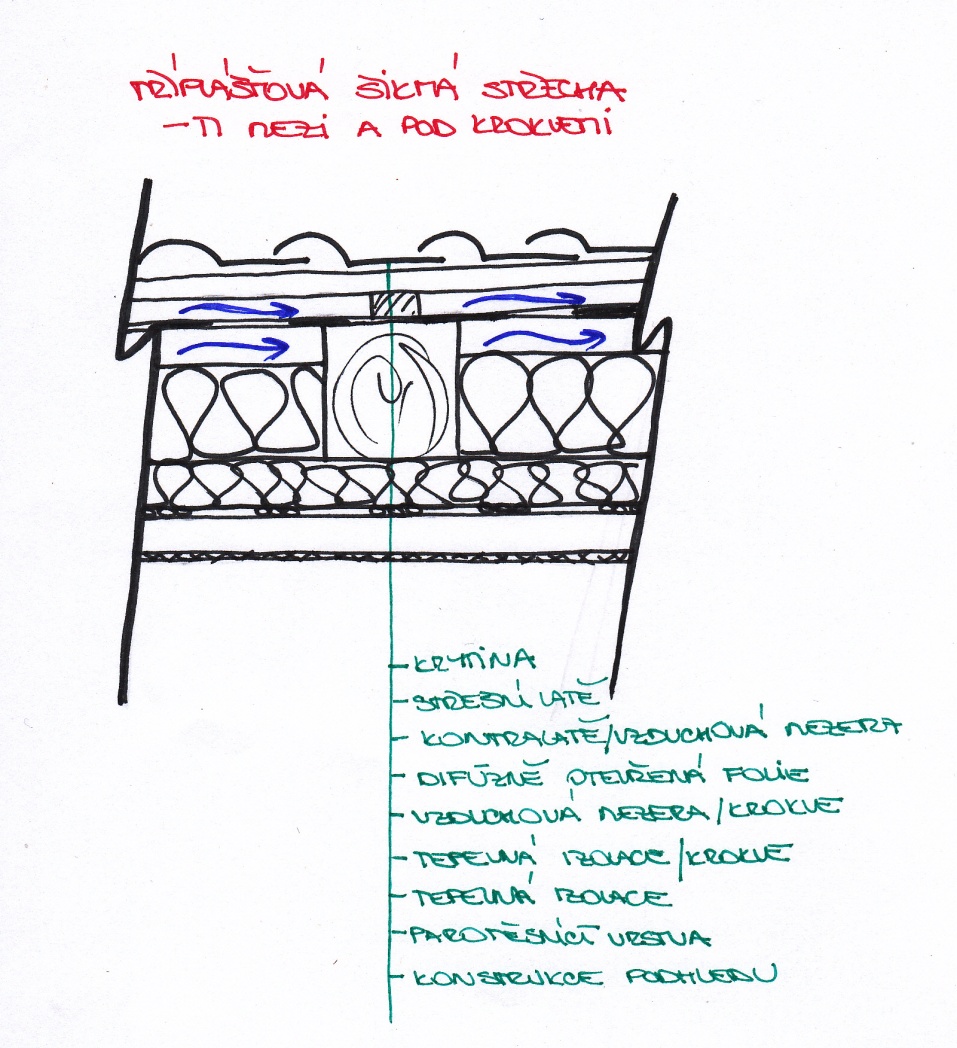 9
Zdroj: vlastní – autor práce
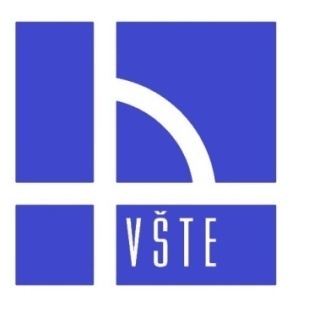 Aplikační část – řešený objekt
Název objektu: Rodinný dům
Adresa stavby: Slavíkovice 57, 675 31 Jemnice
Okres: Třebíč
Kraj: Vysočina
Katastrální území: Slavíkovice u Jemnice (750212)
Číslo parcely: 6/3
Majitel objektu: Jurková Věra
Zdroj: https://mapy.cz/zakladni?x=15.6264864&y=49.0054973&z=19&l=0&base=ophoto
10
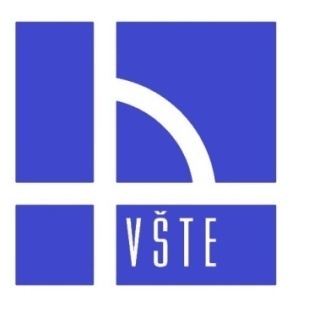 Aplikační část – řešený objekt
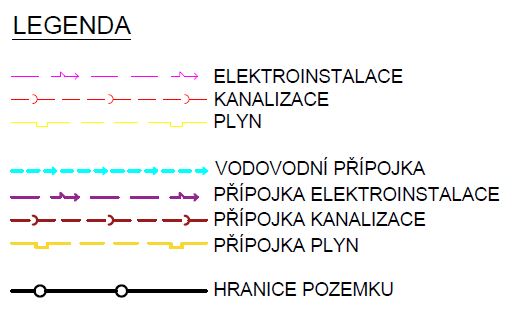 11
Zdroj: vlastní - autor práce
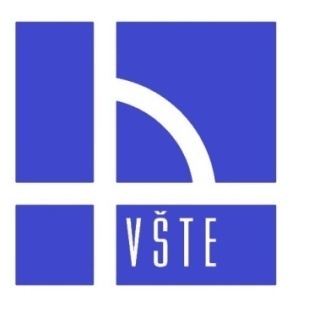 Aplikační část – řešený objekt
Rok výstavby: 1974
Základové konstrukce: beton proložený kamenem
Zdivo obvodové: smíšené zdivo (lomový kámen a cihly)
Zdivo příčkové: cihly plné pálené
Stropní konstrukce: prefabrikované desky do ocelových I nosičů, dřevěná trámová
Schodiště: monolitické jednoramenné, monolitické dvouramenné
Střešní konstrukce: valbová se dvěma vikýři
Zdroj: vlastní – autor práce
12
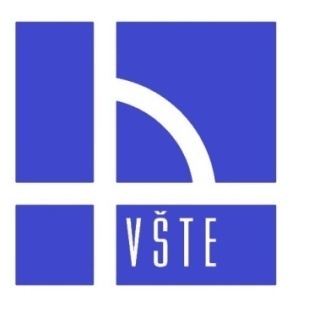 Aplikační část – fotodokumentace stávajícího stavu
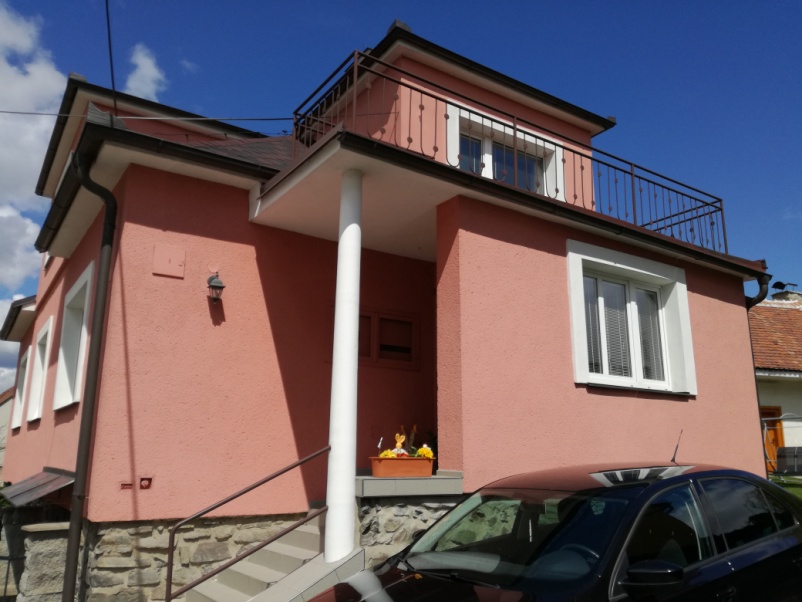 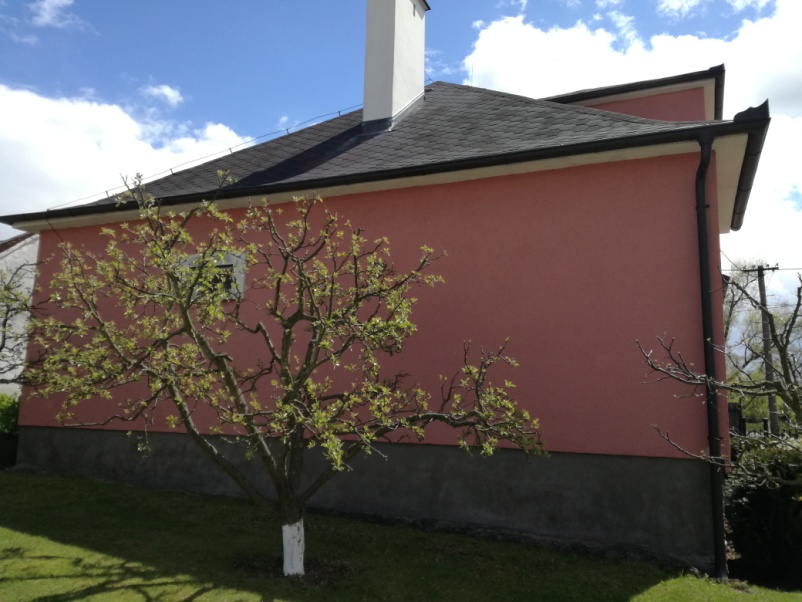 13
Zdroj: vlastní- autor práce
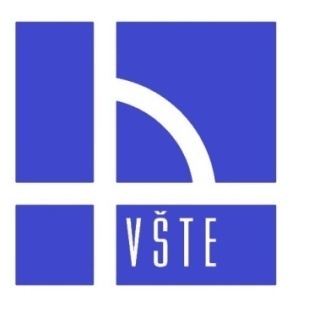 Aplikační část - fotodokumentace stávajícího stavu
Skladba střechy od interiéru: 
Krokev 120x140mm
Dřevěné bednění tl. 20mm
Netkaná textilie
Asfaltový šindel
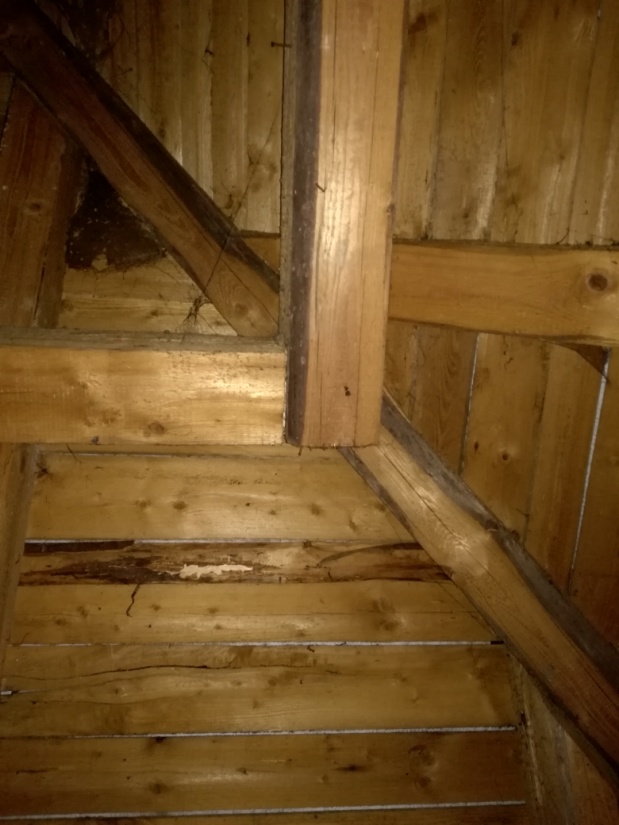 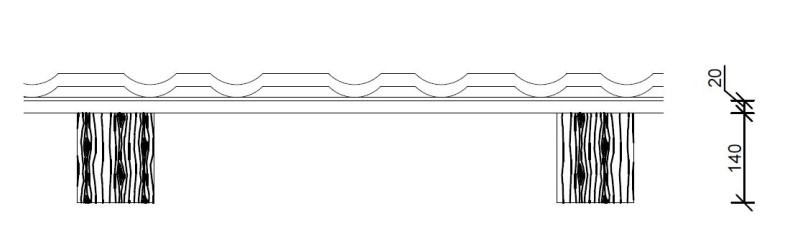 Zdroj: vlastní – autor práce
Zdroj: vlastní – autor práce
14
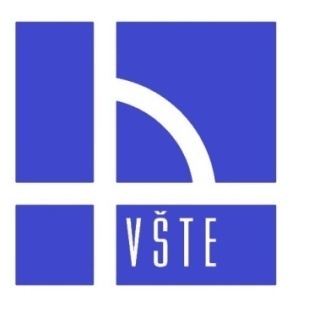 Aplikační část – dodatečné zateplení střešní konstrukce
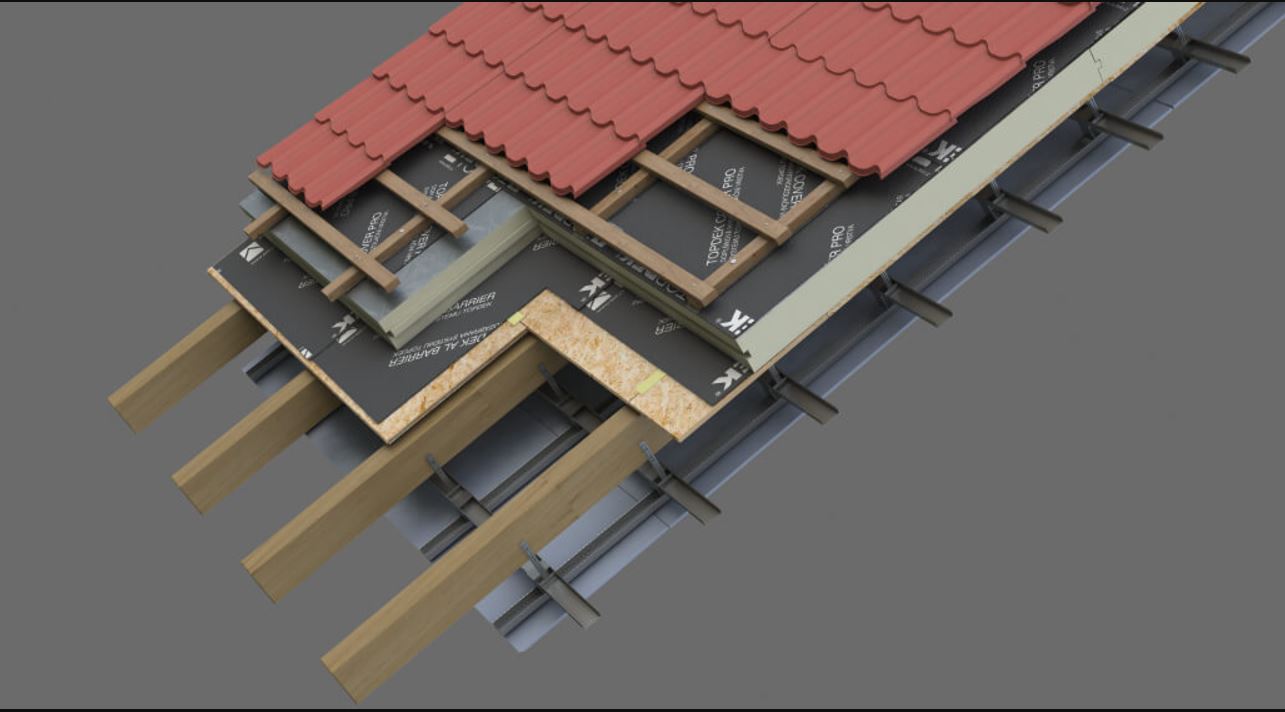 Varianta 1 = realizovaná varianta 
U = 0,143 W/m²K < 0,24 W/m²K
Skladba střešní konstrukce: 
Střešní krytina plechová MAXIDEK 2M15A, barva hnědá RAL 8017
Střešní latě 40x60mm
Kontralatě 40x60mm/vzduchová mezera
Doplňková hydroizolace- samolepící pás z SBS modifikovaného asfaltu s jemnozrnným posypem TOPDEK COVER PRO
Tepelná izolace na bázi polyisokyanutátu, pero/drážka tl. 240mm TOPDEK 022 PIR
Parotěsnící a vzduchotěsnící vrstva- samolepící pás z SBS modifikovaného asfaltu s hliníkovou vložkou a polypropylenovou střiží na horním povrchu TOPDEK AL BARRIER
Dřevěné bednění tl. 20mm
Krokev 120x140mm
Podhled 2x12,5mm- sádrokartonové desky RIGIPS
Zdroj: https://www.dek.cz/produkty/imgs/dekroof/DEKROOF%2011-A.jpg
15
Zdroj: vlastní – autor práce
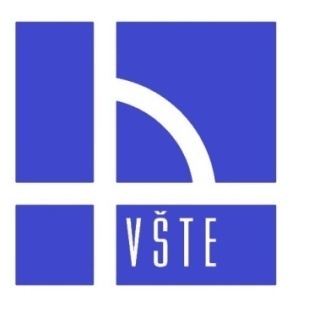 Aplikační část – dodatečné zateplení střešní konstrukce
Varianta 2
U = 0,227 W/m²K < 0,24 W/m²K
Skladba střešní konstrukce: 
Střešní krytina asfaltový šindel BAROOLINE PRO S125- 006 cihlová červená
Střešní latě 40x60mm
Kontralatě 40x60mm/vzduchová mezera
Difúzně otevřená folie TYVEK SOLID 
Dřevěné bednění tl. 20mm
Krokev 120x140mm/tepelná izolace z minerálních vláken ISOVER MULTIMAX 30 tl. 140mm
Tepelná izolace z minerálních vláken ISOVER MULTIMAX 30 tl. 100mm
Parotěsnící vrstva JUTAFOL N 140 SPECIAL 
Podhled 2x12,5mm- sádrokartonové desky RIGIPS
Zdroj: vlastní – autor práce
16
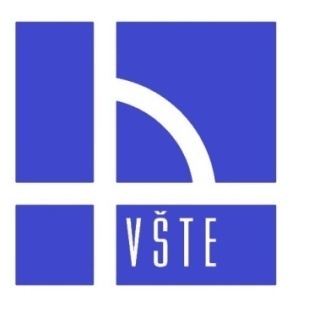 Aplikační část – dodatečné zateplení střešní konstrukce
Varianta 3
U = 0,175 W/m²K < 0,24 W/m²K
Skladba střešní konstrukce: 
Střešní krytina plechová MAXIDEK 2M15A, barva hnědá RAL 8017
Střešní latě 40x60mm
Kontralatě 40x60mm/vzduchová mezera
Difúzně otevřená folie TYVEK SOLID 
Tepelná izolace z minerálních vláken ISOVER MULTIMAX 30 tl. 230mm
Parotěsnící vrstva JUTAFOL N 140 SPECIAL
Dřevěné bednění tl. 20mm
Krokev 120x140mm
Podhled 2x12,5mm – sádrokartonové desky RIGIPS
Zdroj: vlastní – autor práce
17
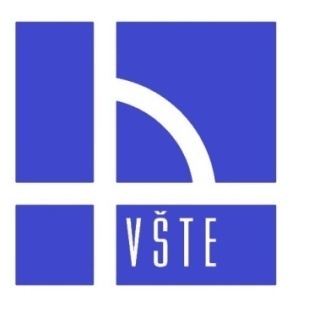 Aplikační část – zvolená varianta a další navrhovaná opatření
Zdroj: vlastní – autor práce
Další navrhovaná opatření
Podkrovní půdní prostor => navržení nové obytné místnosti + SDK podhledy
Doporučení 2. etapy rekonstrukce => zateplení obvodového pláště
18
Aplikační část – zvolená varianta a další navrhovaná opatření
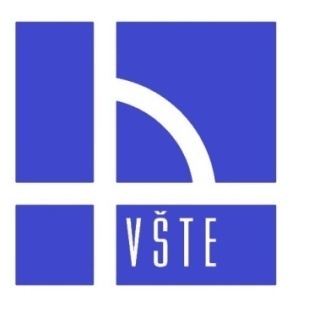 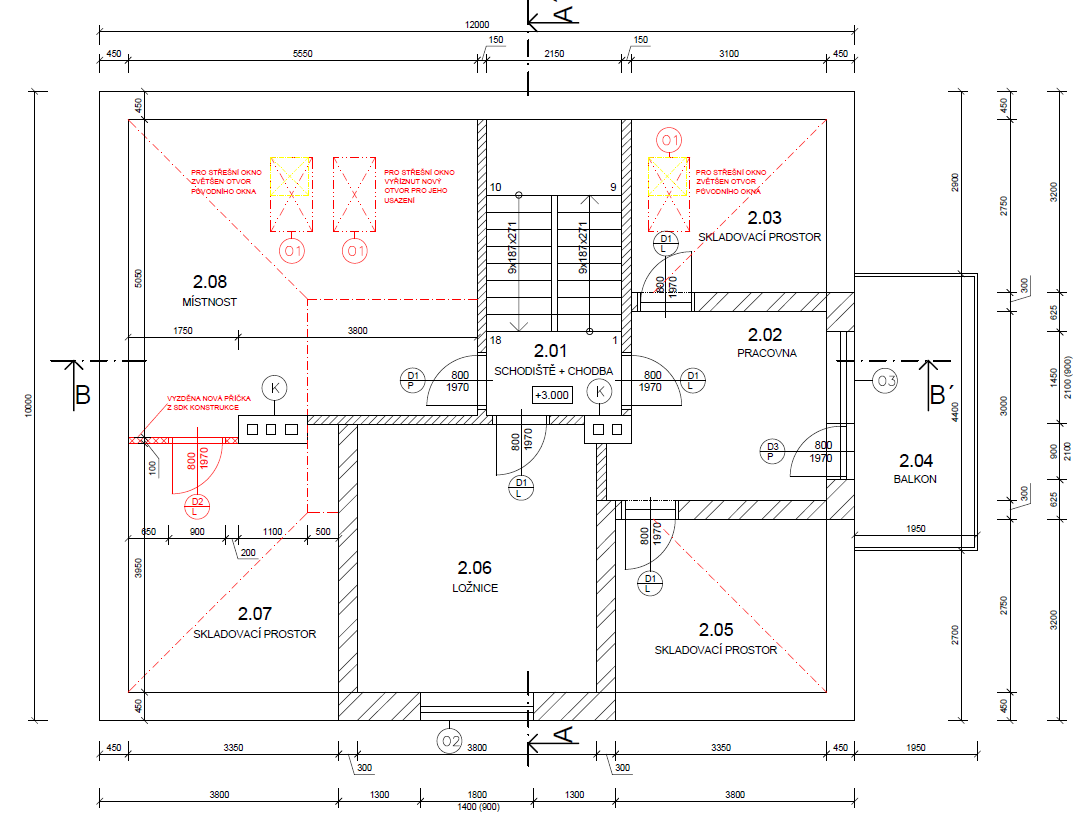 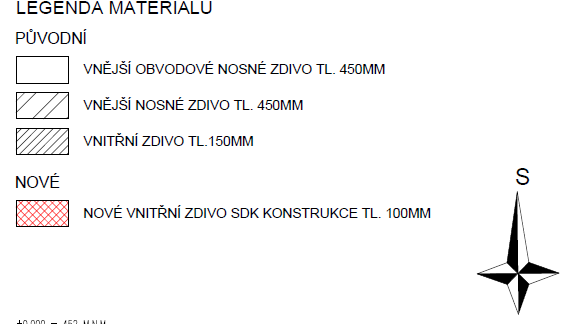 19
Zdroj: vlastní – autor práce
Aplikační část – půdorys střechy
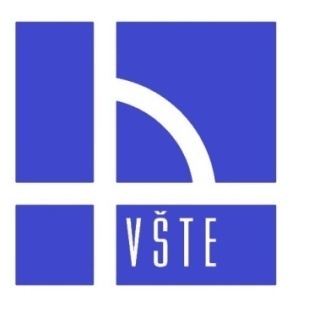 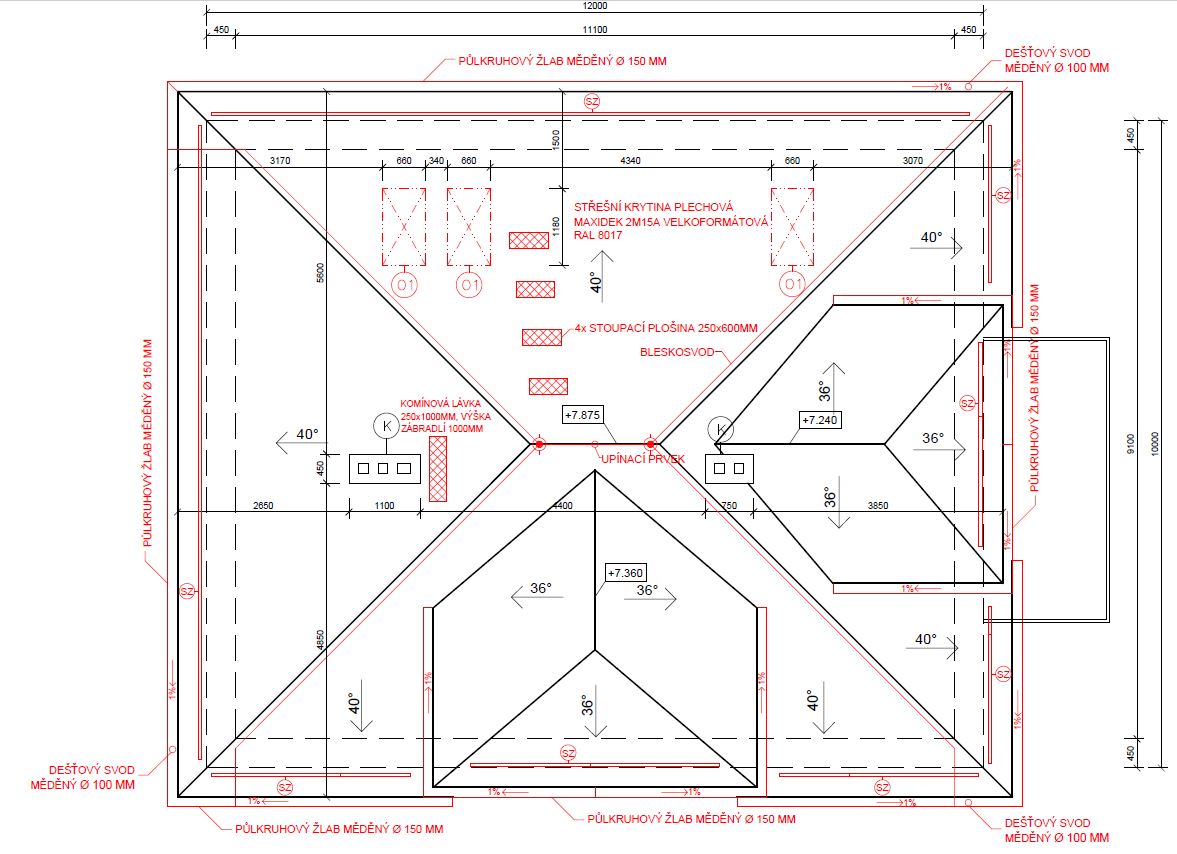 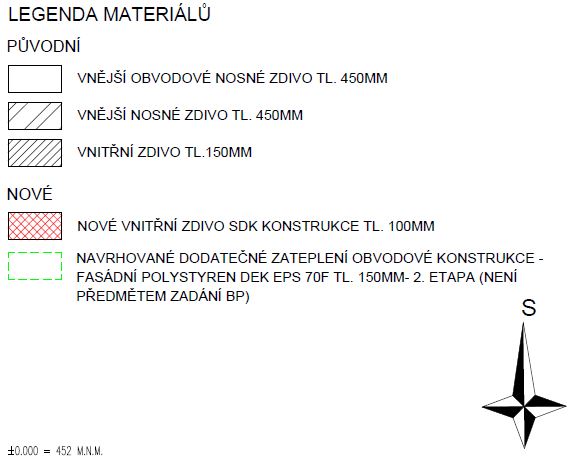 20
Zdroj: vlastní – autor práce
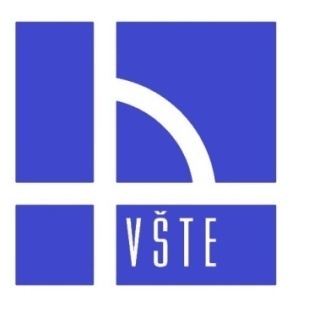 Závěrečné shrnutí
Získání nových poznatků a informací o rekonstrukcích šikmých střech
Hlavní myšlenka práce = návrh rekonstrukce střešní konstrukce na zvoleném objektu
Cíl mé práce byl splněn
21
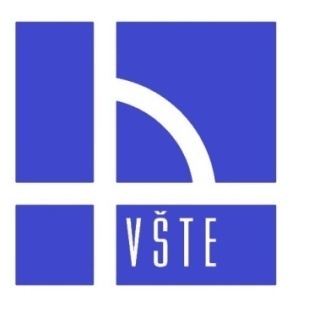 Děkuji za pozornost
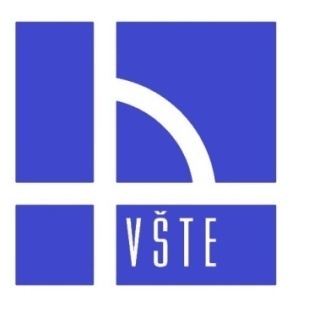 Doplňující dotazy
Dotazy od vedoucího BP
V PD, část A průvodní zpráva, uvádíte, že rekonstrukce je v souladu s podmínkami územního plánu obce. Jaké jsou tyto podmínky? 

Dotazy od oponenta BP
Jaké jsou průběhy vnitřních sil na konstrukci šikmých střech?
23
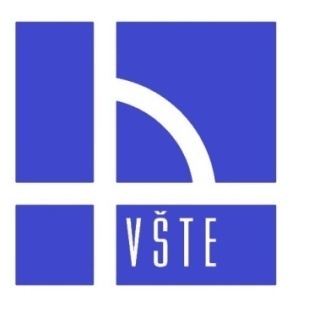 V PD, část A průvodní zpráva, uvádíte, že rekonstrukce je v souladu s podmínkami územního plánu obce. Jaké jsou tyto podmínky?
Zdroj: Obec Slavíkovice, Hlavní územní plán obce Slavíkovice. Dostupné z: Obecní úřad Slavíkovice
24
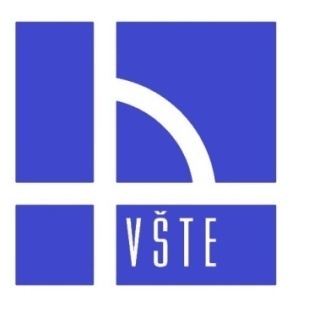 Jaké jsou průběhy vnitřních sil na konstrukci šikmých střech?
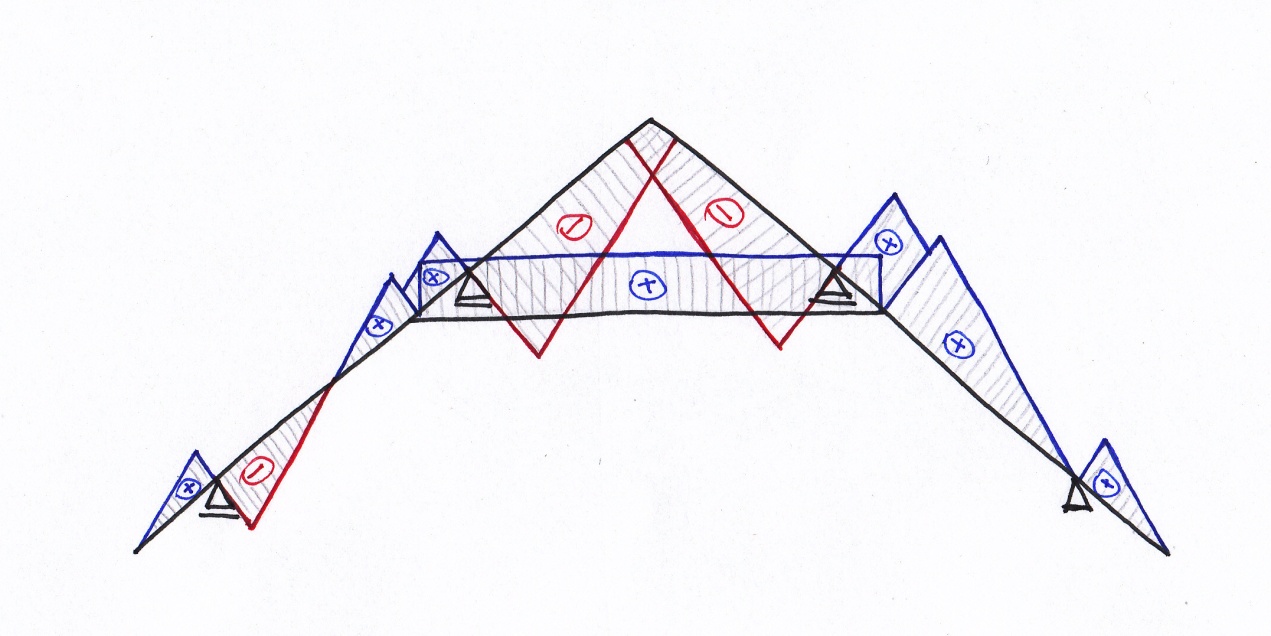 25
Zdroj: vlastní – autor práce